FONETIKAtéma: ORÁLNÍ SAMOHLÁSKY/shrnutí/
hodina 4. 
15.10.2018
ORÁLNÍ SAMOHLÁSKY – základní dělení
Podle následujících kritérií :
Horizontálního posunu jazyka
Vertikálního posunu jazyka
Kvality
Přízvuku
Horizontální posun jazyka
přední		střední		zadní
anteriores	centrais	posteriores
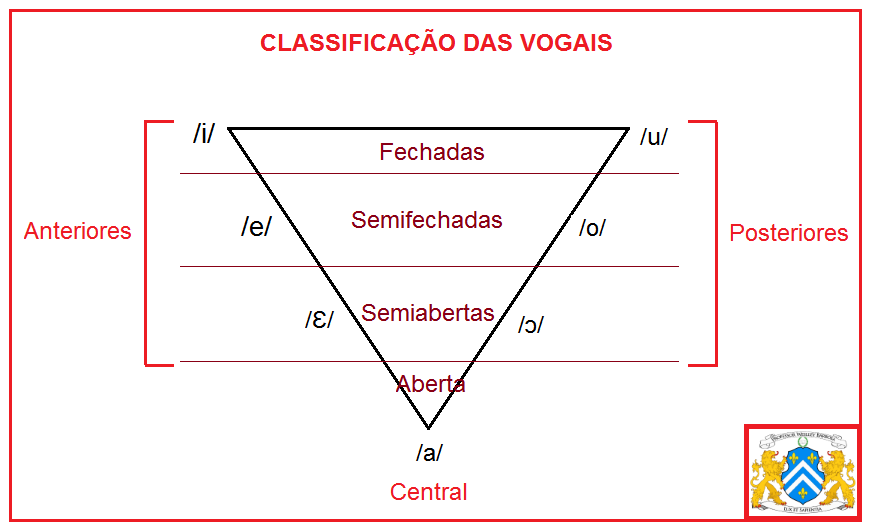 Vertikální posun jazyka
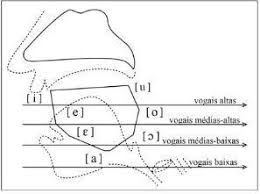 V.altas - vysoké
V médias-altas - polovysoké
V médias-baixas - polonízké
V baixas
nízké
Podle kvality rozlišujeme 4 stupně
zavřené 	
(vogais fechadas)
otevřené 	
(vogais abertas)
 polozavřené 	
(vogais semifechadas) 
polootevřené 	
(vogais semiabertas
Akustická struktura  hlásek
Akustický/Hellwagův trojúhelník
CH. F. Hellwag –německý badatel, navrhl popis systému samohlásek podle trojúhelníku v roce 1781
Sestaven na základě vztahů mezi hodnotami prvního a druhého formantu
Přízvuk
Samohlásky přízvučné 
   (vogais tónicas) 
 - vokál je plný, sytý, jasný a relativně delší

Samohlásky nepřízvučné
    (vogais átonas) 
 - vokál má nápadně krátkou dobu trvání a slabou intenzitu 


To, jaké vokály se vyskytují v přízvučné a nepřízvučné slabice, se odvíjí i od jejich  průměrné hodnoty trvání
Trvání a přízvučná slabika
Přízvučnost a nepřízvučnost
Přízvučnost a nepřízvučnost